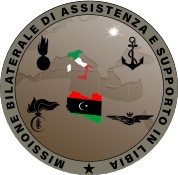 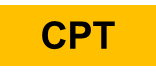 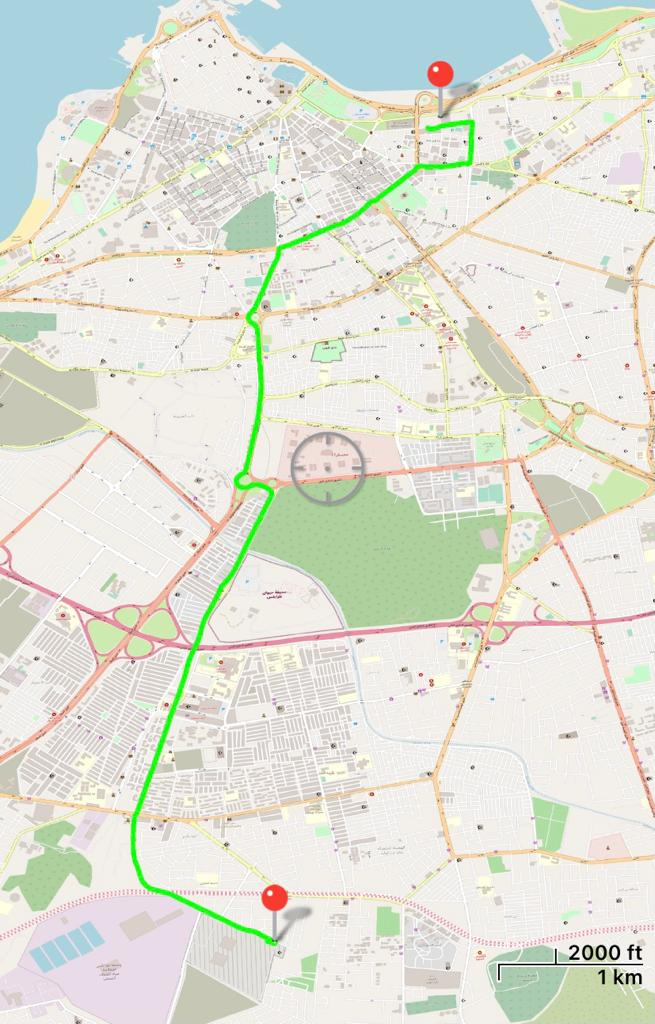 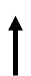 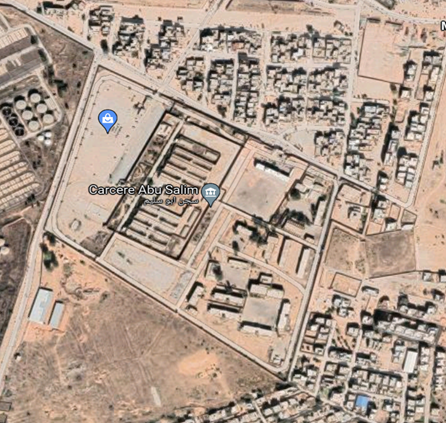 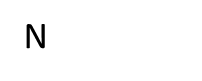 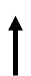 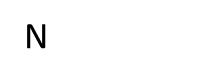 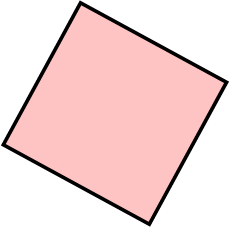 COORD: 33S US 29430 34312
DISTANZA: 9 KM
TEMPO PERC.: 20’
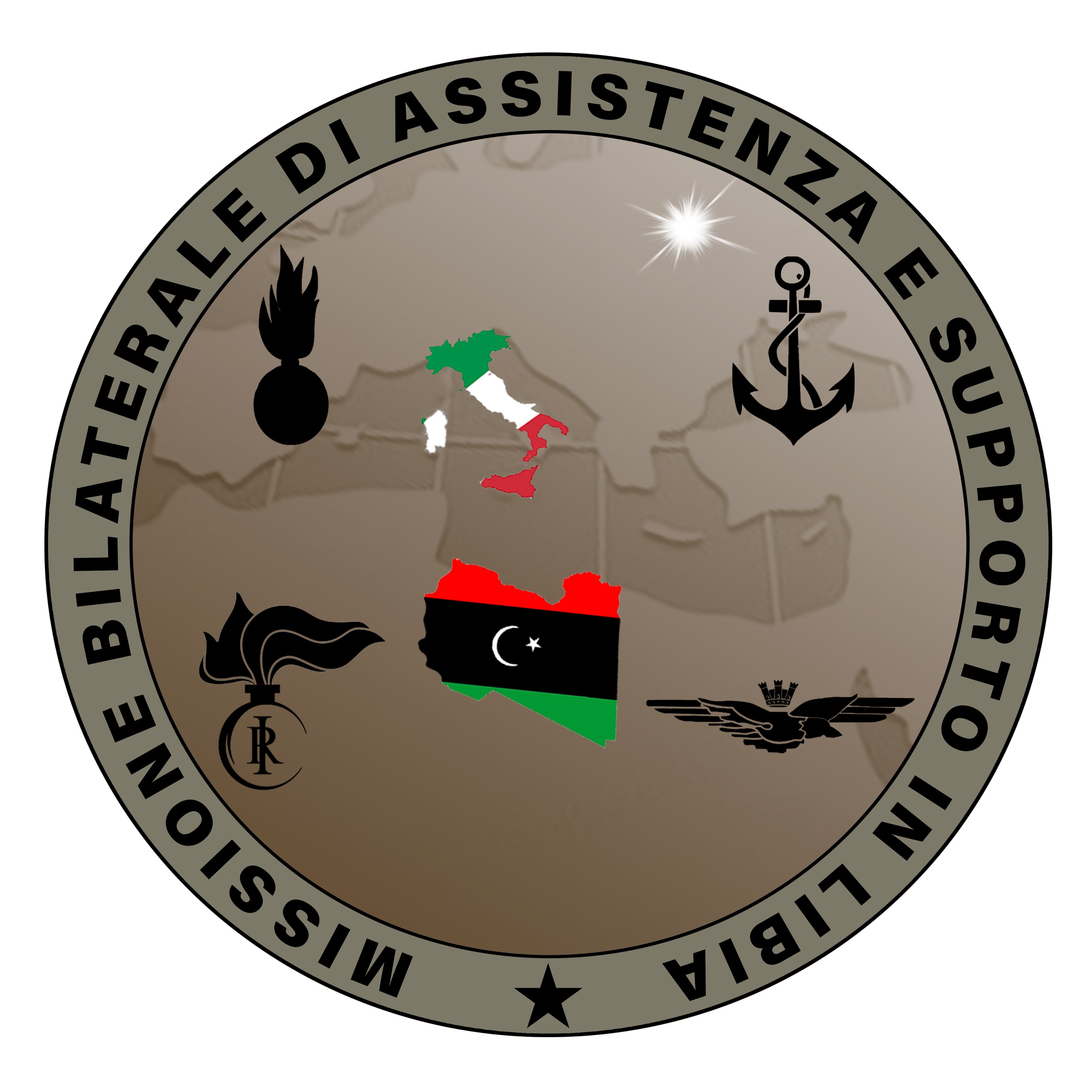 CPT
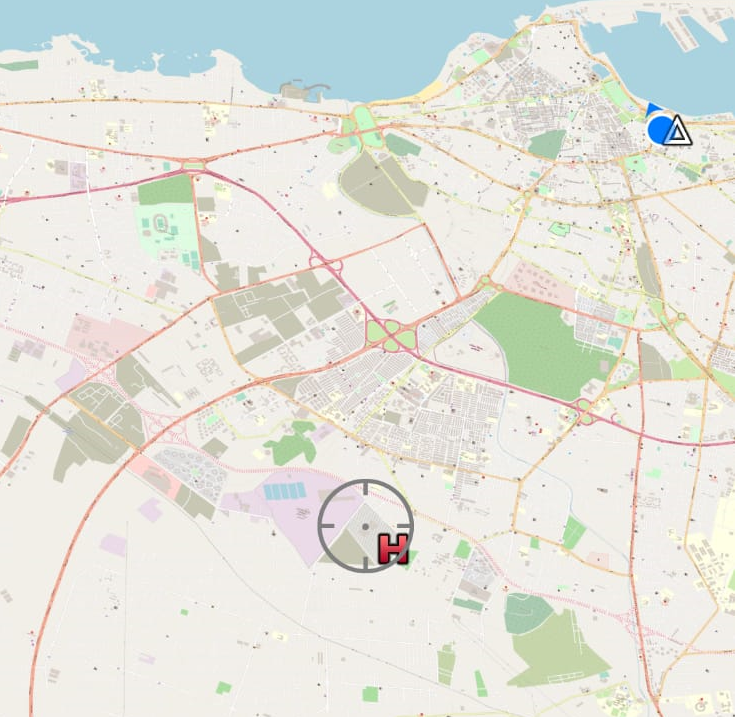 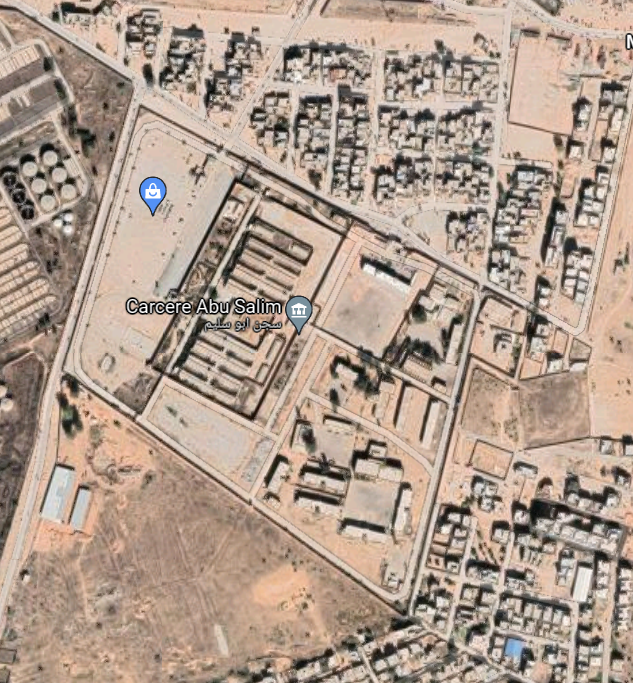 N
MAIN GATE
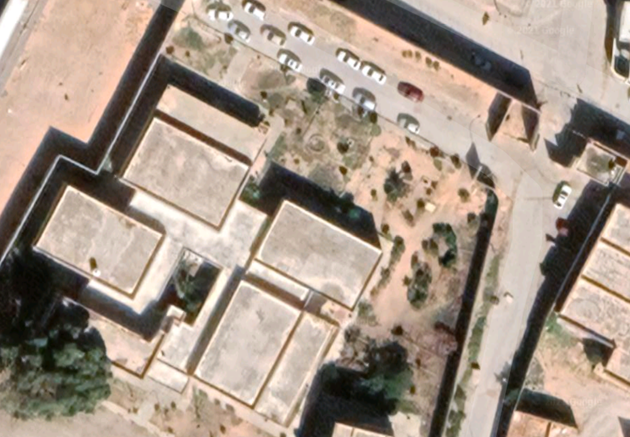 PEDESTRIAN 
GATE
ACC. B.G.
N
33S US 29430 34312
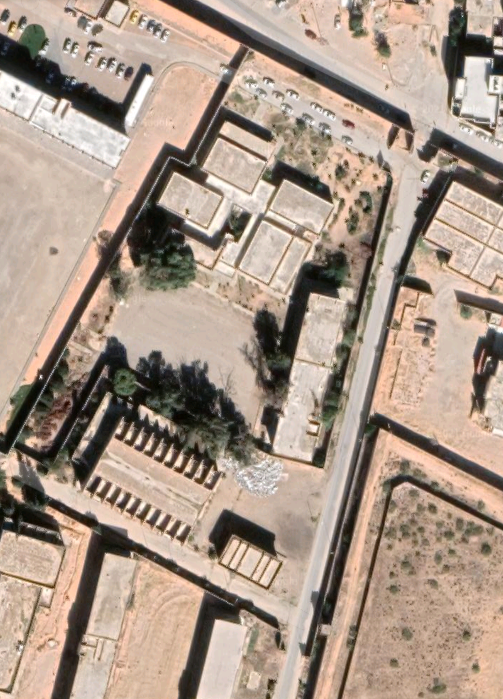 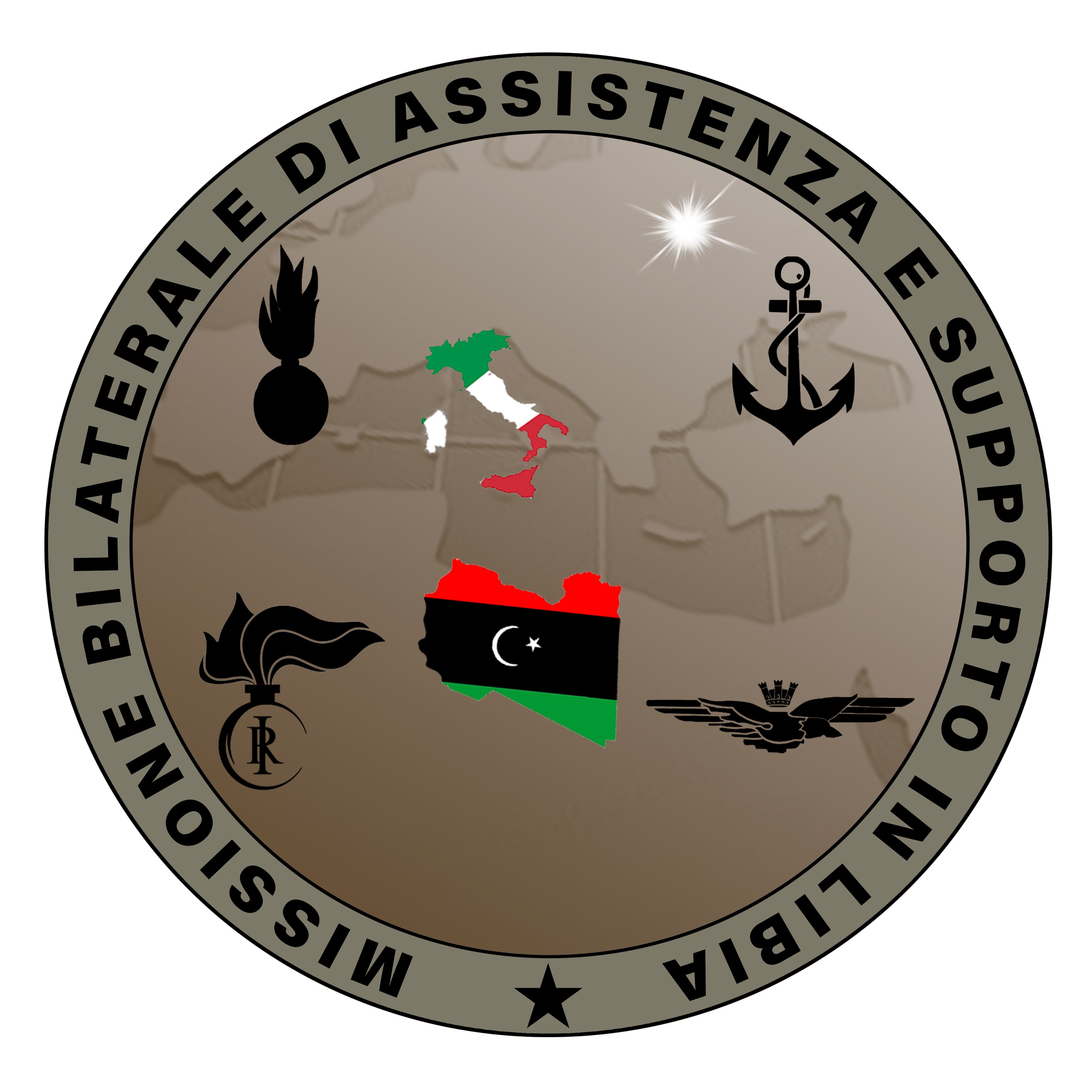 CPT
PEDESTRIAN 
GATE
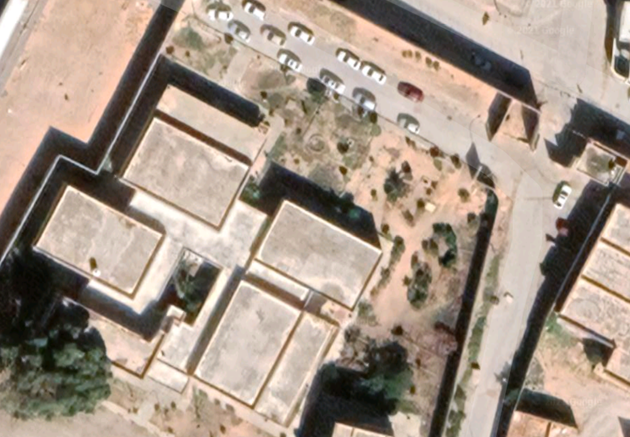 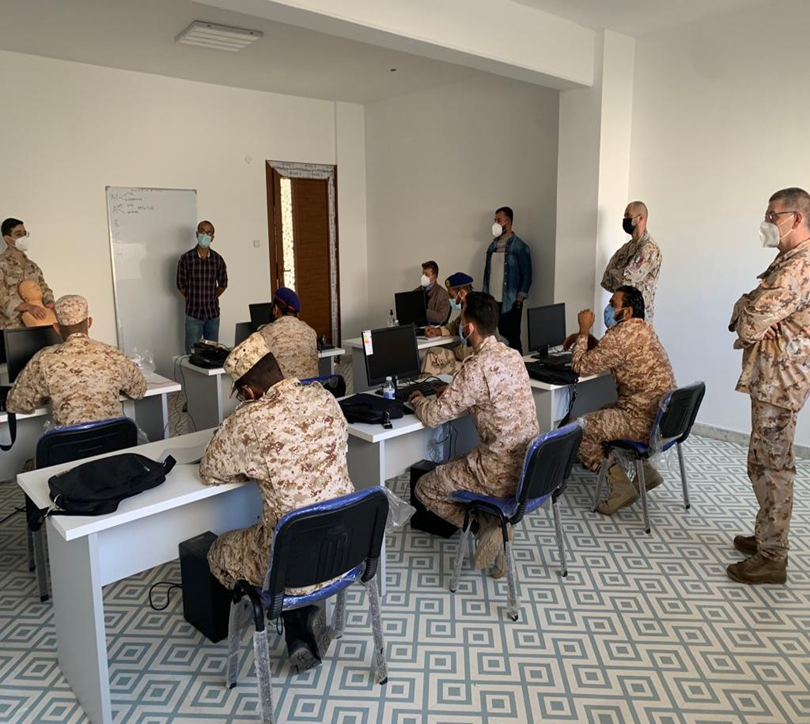 MAIN GATE
AULA LEZIONI MOBILE MEDICAL TEAM